Муниципальное автономное дошкольное образовательное учреждение 
«Детский сад № 49»
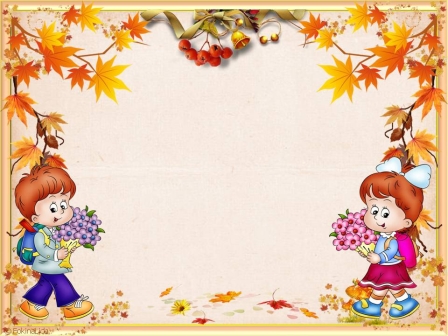 «День знаний».
Фотоотчёт о проведённом развлечении с дошкольниками старшего и среднего возраста.
Березники, 2021
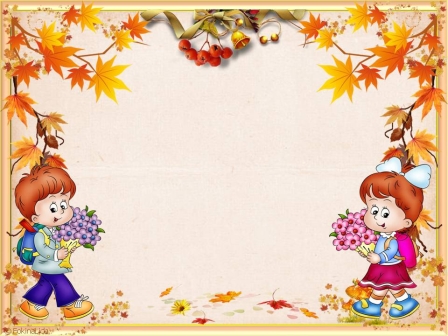 Начало осени отмечено началом учебного года. Стало традицией День знаний отмечать не только в школах, но и в детских садах.
 
Цель мероприятия: развитие интереса к обучению и воспитанию, активизация творческой инициативы воспитанников.
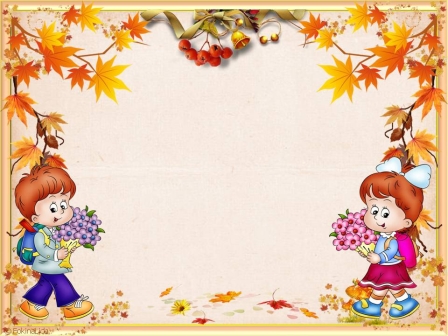 Задачи:
Расширение представлений детей о празднике;
Развивать умение играть по правилам;
Способствовать созданию  веселого, бодрого настроения.
Ожидаемый результат: 
Знаем: что первое сентября – «День знаний»;
Умеем: играть по правилам знакомых игр;
Имеем опыт: испытывать радость от совместного развлечения.

Формы организации деятельности детей: игровая, коммуникативная. 

Участники: дети, воспитатели.
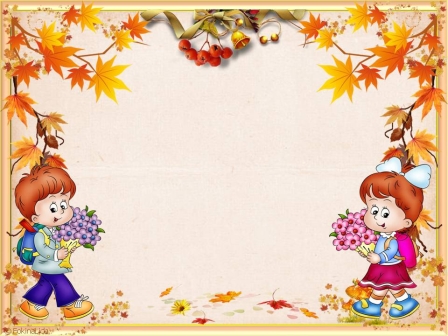 Место проведения:  групповые комнаты.

Ответственные: воспитатели Григорьян Н.В., Ситникова О.О.

Оборудование: музыкальный центр, СД –диск, игрушки/маски – машинка, мишка, заяц, корзины с мячиками двух цветов, солнышко и лучики. Сюрприз.
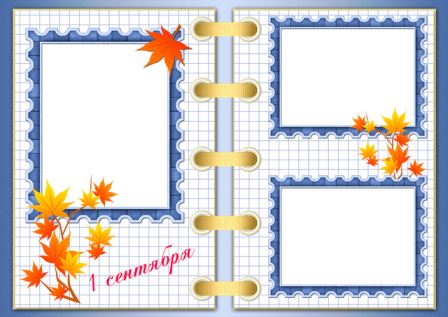 Утренний круг. 
«Здравствуй, друг! Здравствуй, друг! Здравствуй, наш весёлый круг!»
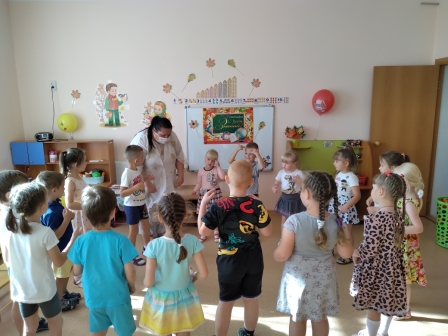 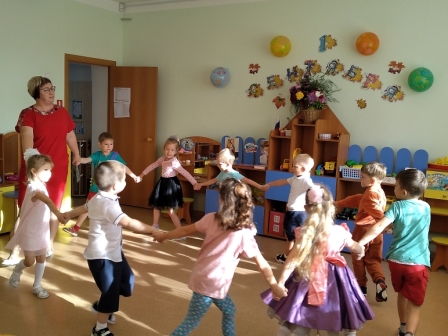 Дети группы № 15
(старшая)
Дети группы № 13 (старшая)
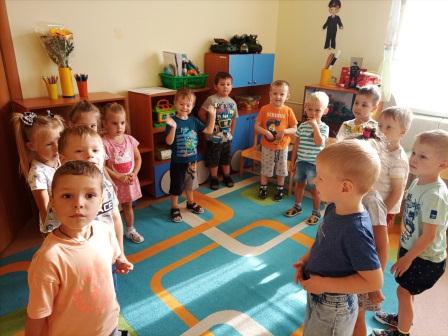 Групповая традиция.
Дети группы № 14(средняя)
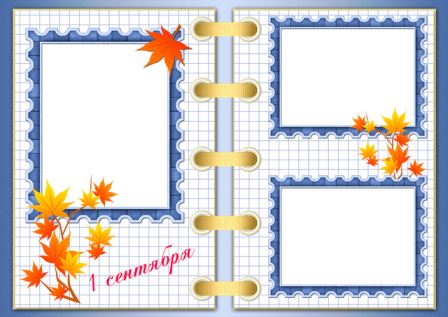 Зарядка – разминка.
под фонограмму  песни «У жирафа пятна, пятнышки везде».
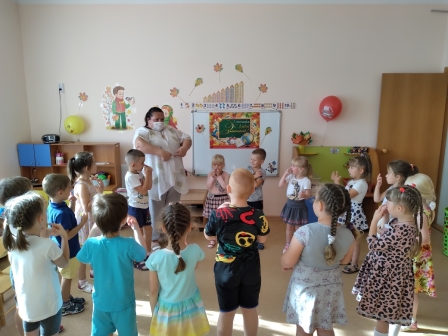 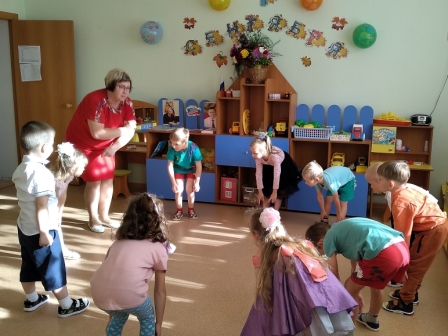 Дети группы № 15
(старшая)
Дети группы № 13 (старшая)
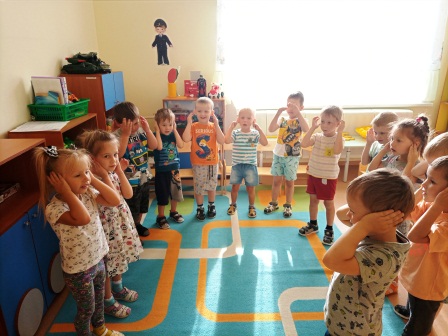 Ежедневно
Дети группы № 14(средняя)
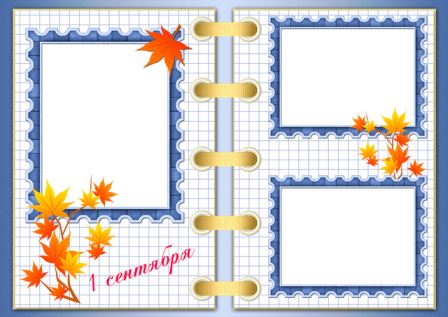 Коммуникативная игра «Любимый водитель».
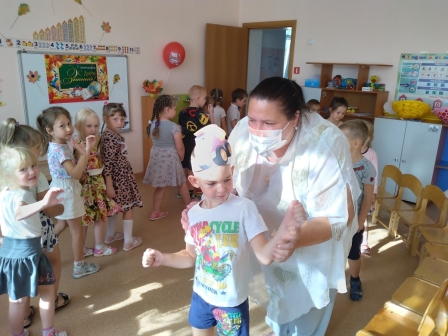 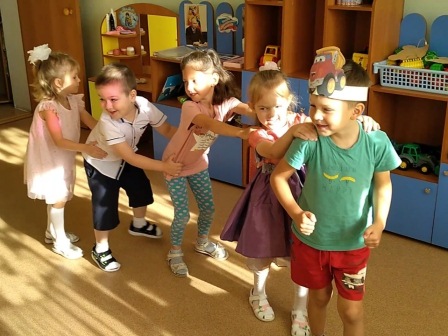 Дети группы № 15
(старшая)
Дети группы № 13 (старшая)
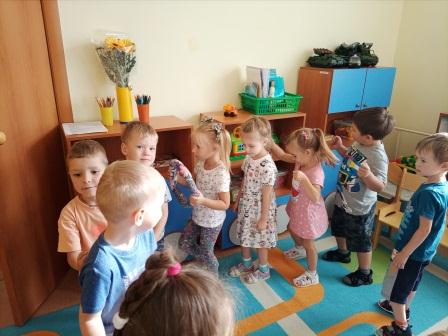 Дружно…
Дети группы № 14(средняя)
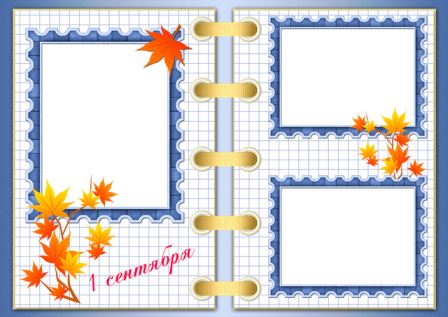 Игра «Веселые зайчата».
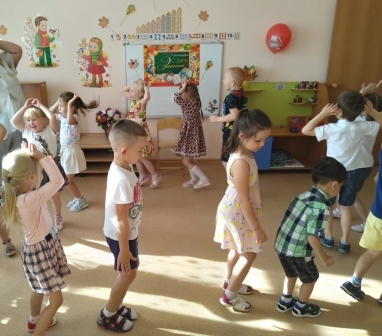 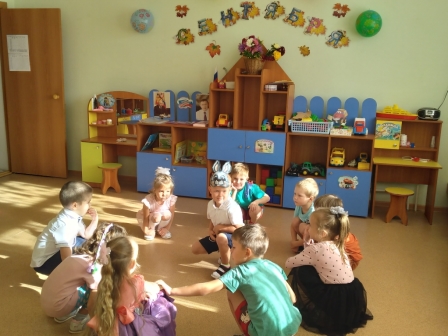 Дети группы № 15
(старшая)
Дети группы № 13 (старшая)
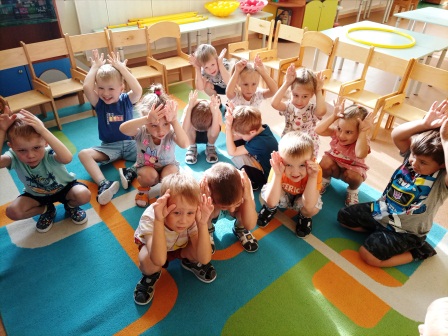 Забавно…
Дети группы № 14(средняя)
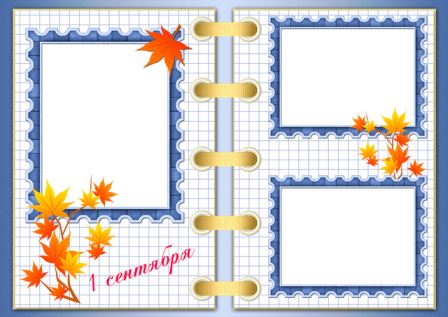 Игра «У медведя во бору…».
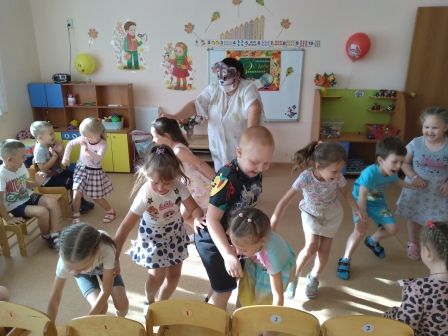 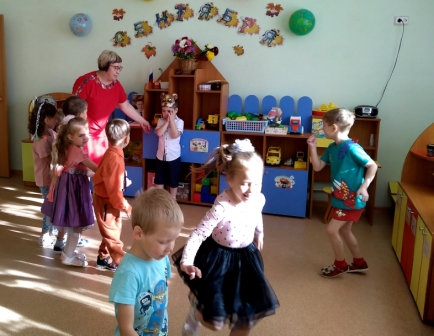 Дети группы № 15
(старшая)
Дети группы № 13 (старшая)
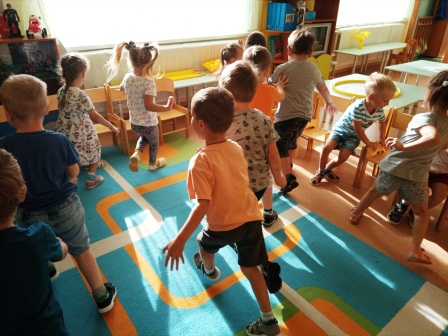 Непредсказуемо
Дети группы № 14(средняя)
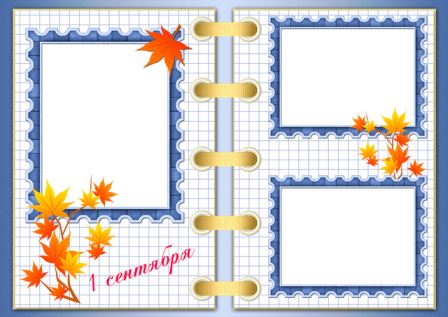 Игра «Собери мячики»
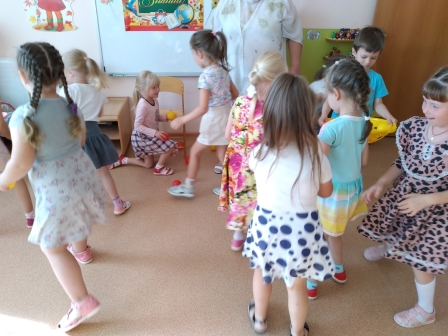 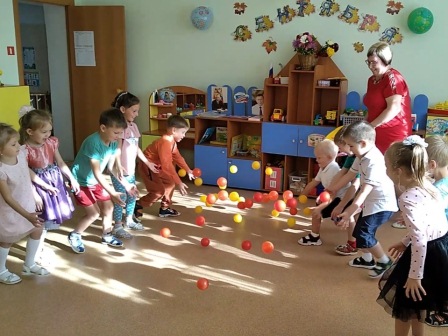 Дети группы № 15
(старшая)
Дети группы № 13 (старшая)
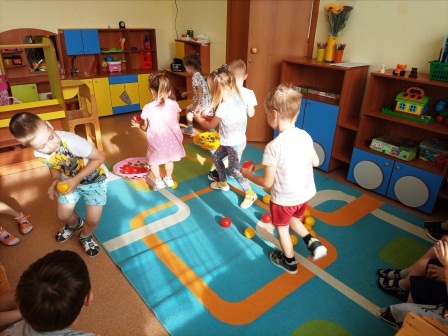 Мини- соревнование
Дети группы № 14(средняя)
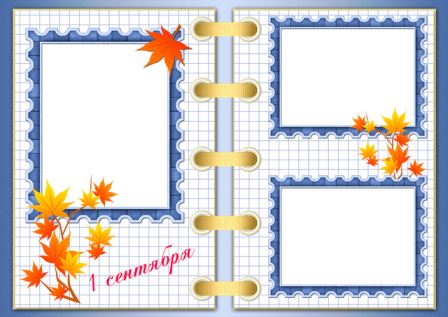 Игра «Собери солнышку лучики»
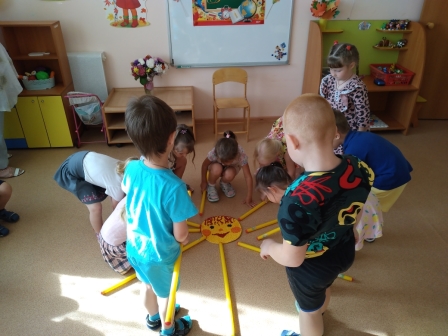 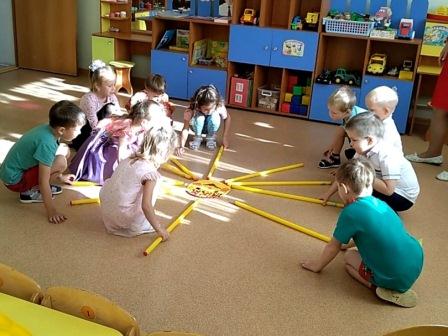 Дети группы № 15
(старшая)
Дети группы № 13 (старшая)
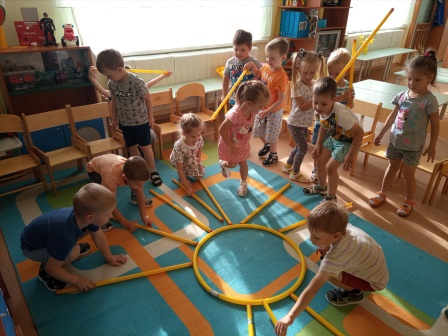 Сплочение
Дети группы № 14(средняя)
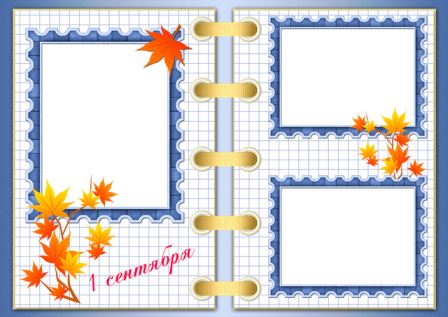 «Танец  маленьких утят»
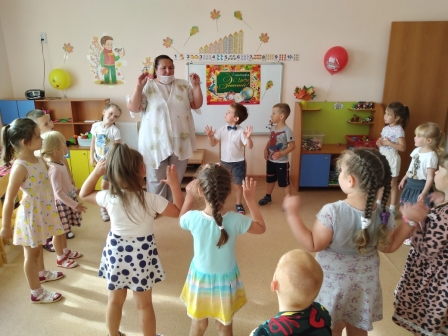 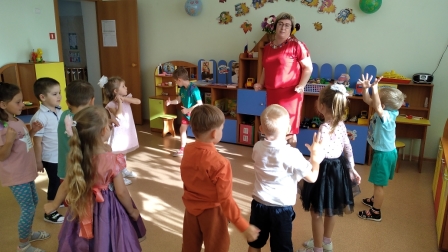 Дети группы № 15
(старшая)
Дети группы № 13 (старшая)
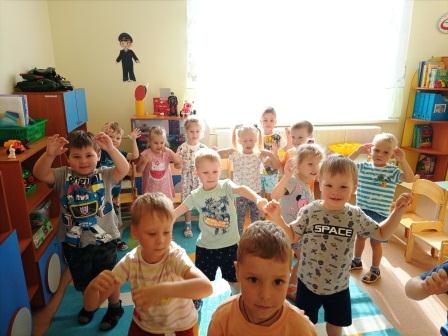 Зажигай!!!
Дети группы № 14(средняя)
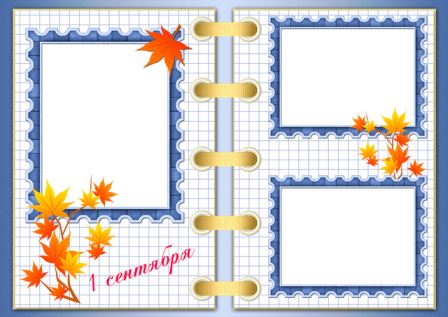 - Мы за лето загорели и немного повзрослели…
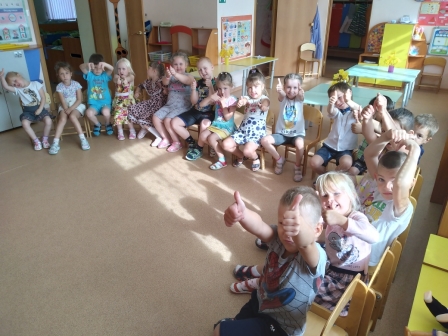 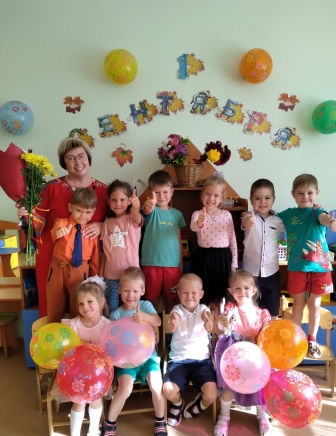 Дети группы № 15
(старшая)
Дети группы № 13 (старшая)
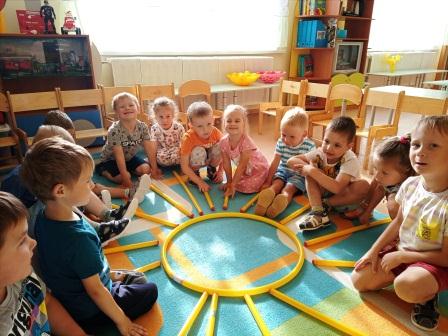 Здравствуй!!!
Здравствуй, наш любимый, детский сад!
Дети группы № 14(средняя)
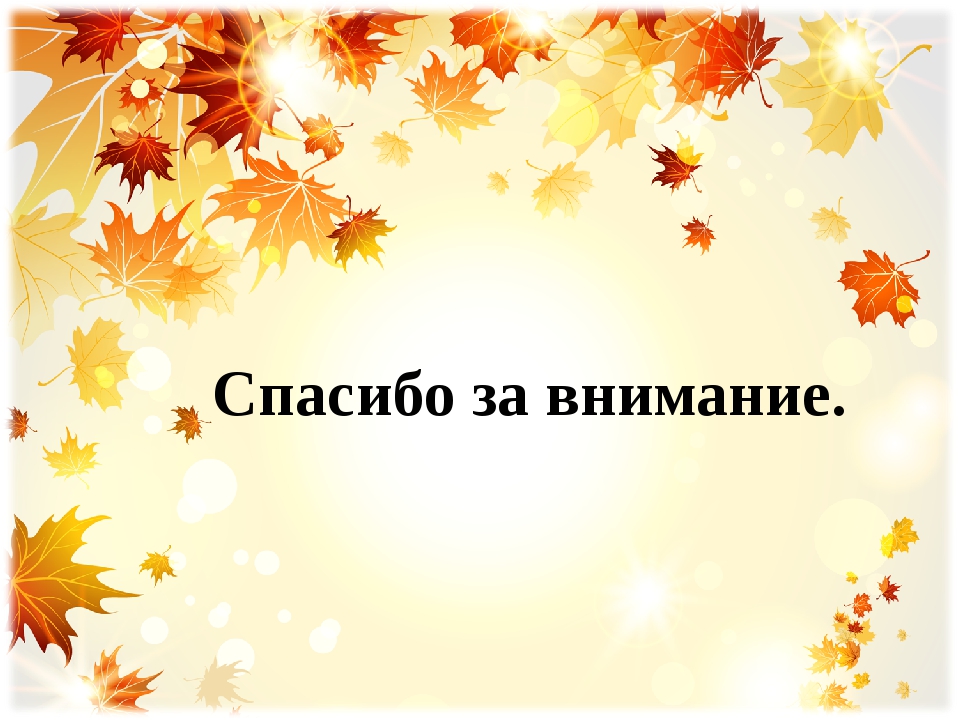